Лекция №2
Потенциал, разность потенциалов электростатического поля.
Работа по перемещению электрического заряда в электростатическом поле.
Циркуляция вектора напряженности.
Связь между напряженностью и разностью потенциалов электростатического поля
1
Потенциалом электрического поля называется физическая величина равная отношению потенциальной энергии, которой обладает заряд, помещенный в данную точку поля, к величине этого заряда.



Потенциал - энергетическая характеристика поля. Потенциал точечного заряда равен:
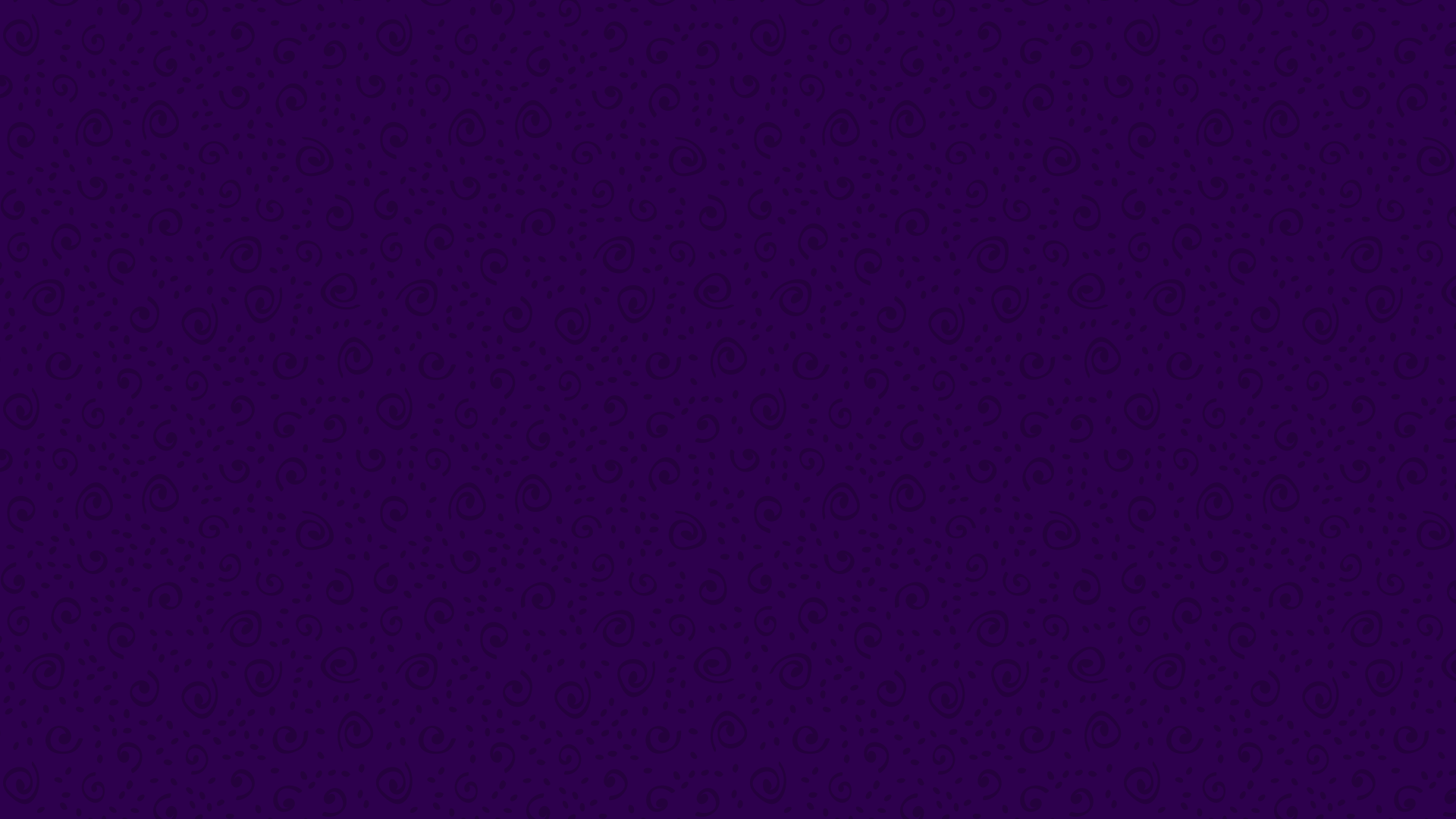 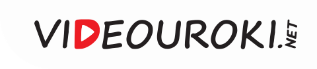 Потенциал ЭСП.
Принцип суперпозиции: потенциал поля, созданного системой зарядов, в любой точке пространства равен алгебраической сумме потенциалов, создаваемых в этой точке каждым зарядом системы в отдельности.
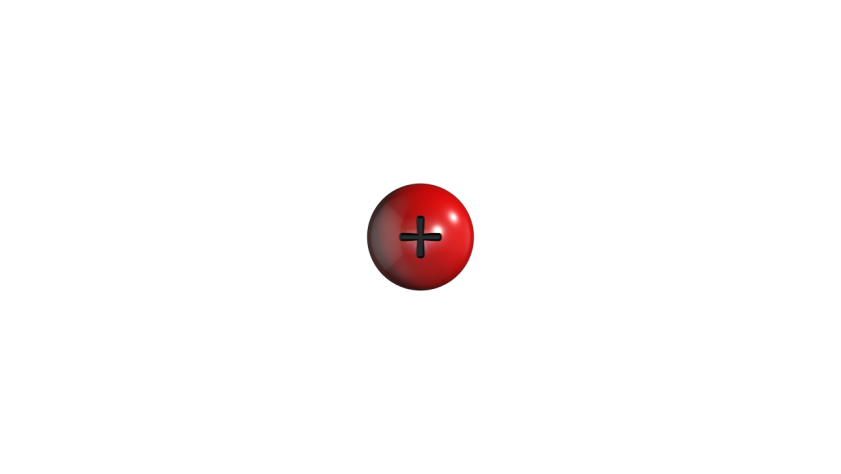 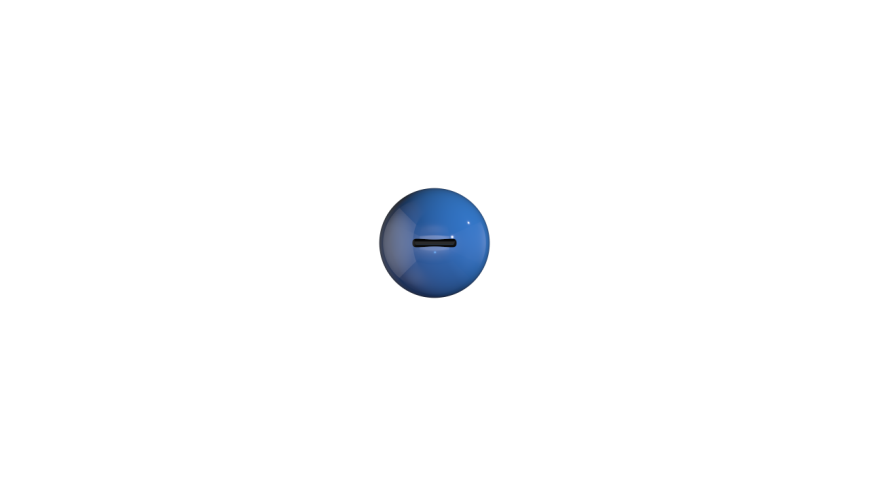 Поле двух разноименных зарядов
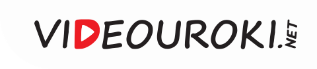 Разность потенциалов
2
При перемещении заряда q0 из точки 1 в точку 2 будет совершаться работа
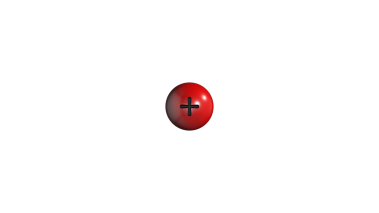 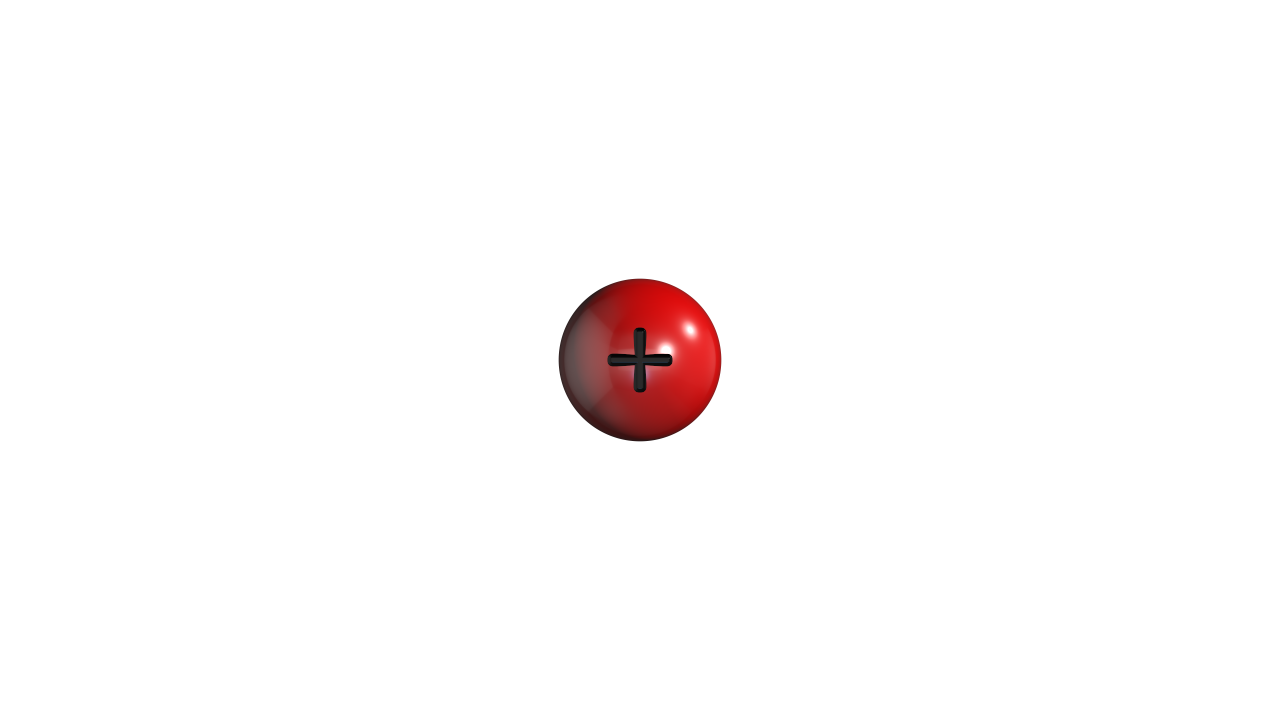 1
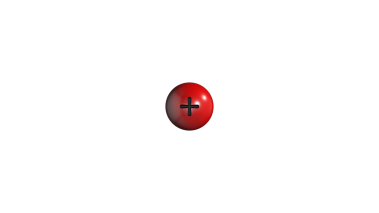 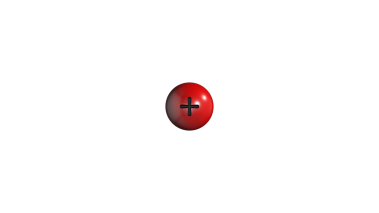 разность потенциалов двух точек поля равна работе сил по перемещению единичного положительного заряда из одной точки поля в другую.
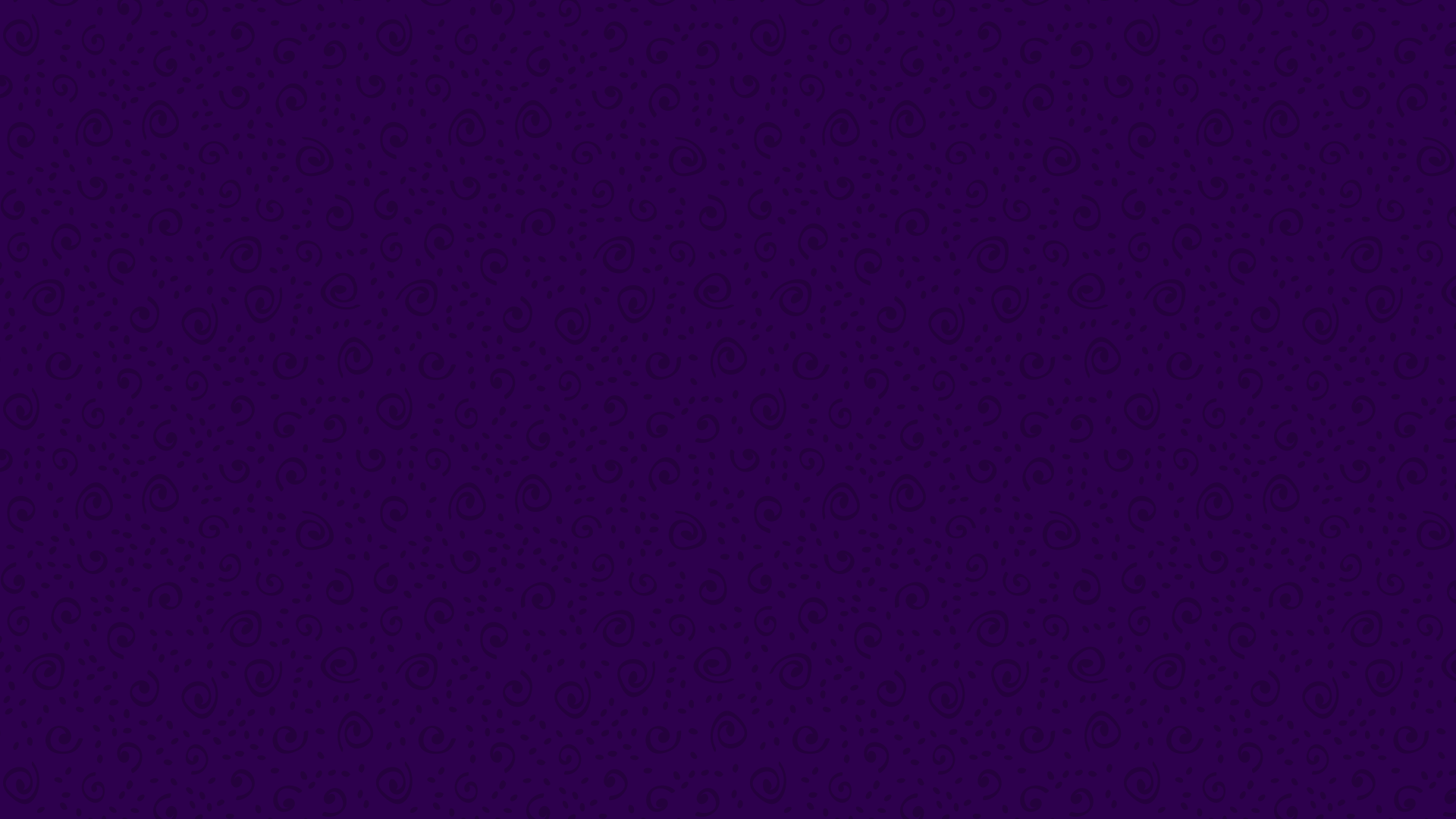 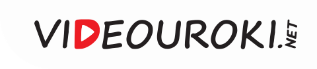 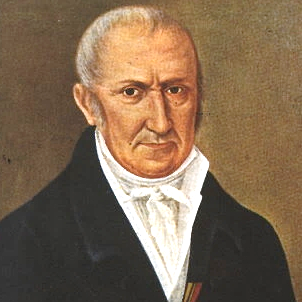 Разность потенциалов
Разность потенциалов —
скалярная физическая величина, численно равная отношению работы сил поля по перемещению заряда между данными точками поля к величине этого заряда.
Алессандро Вольта
1745—1827
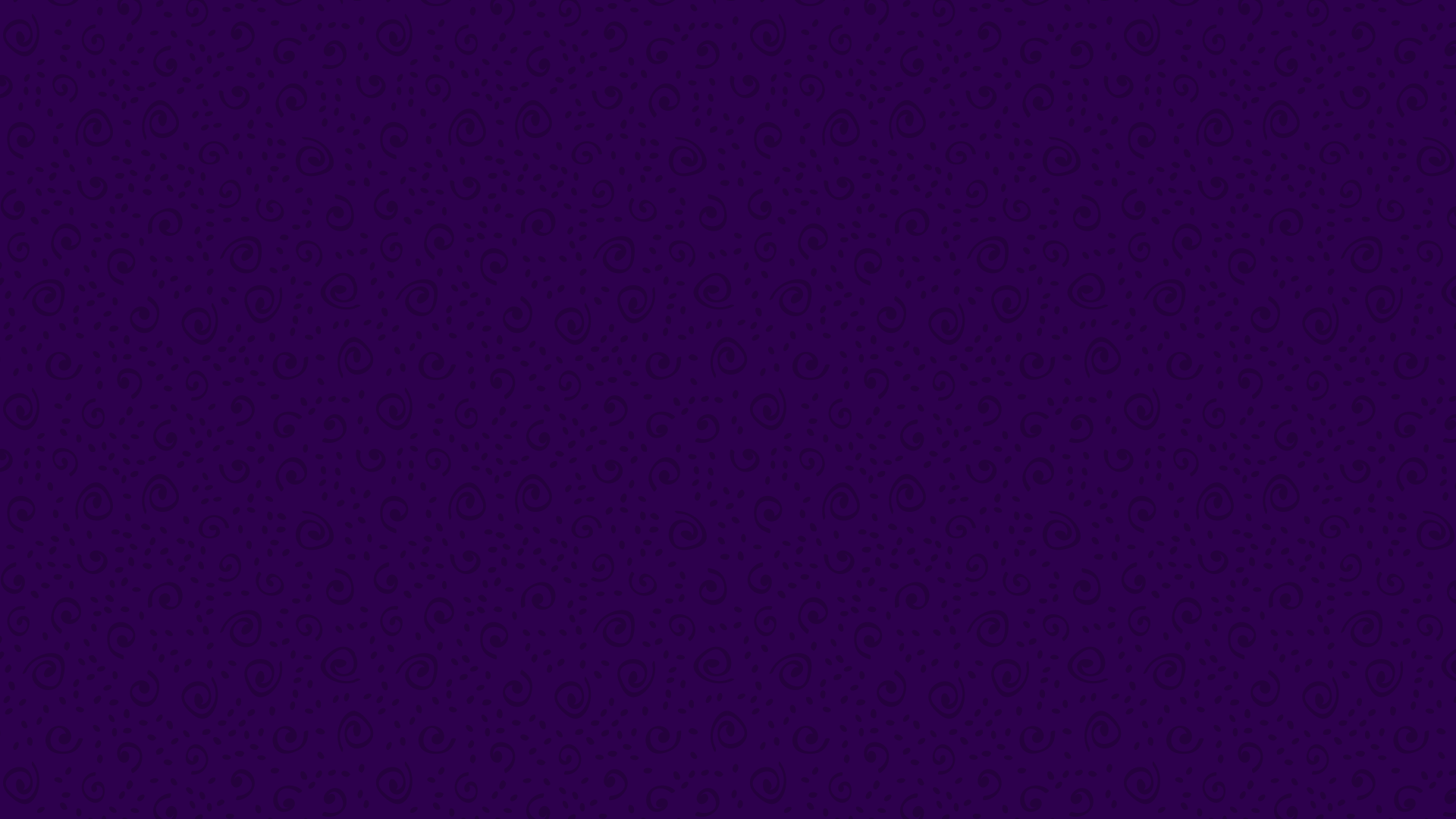 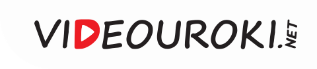 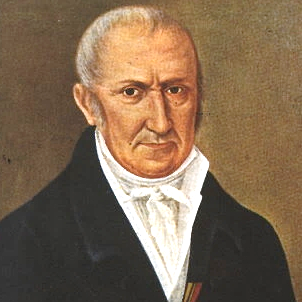 Разность потенциалов
Напряжение (разность потенциалов) —
скалярная физическая величина, численно равная работе сил поля по перемещению заряда в 1 Кл из одной точки поля в другую.
Алессандро Вольта
1745—1827
2
Перенесем заряд q0 из точки 1 в точку 2 электрического поля создаваемого зарядом q по произвольной кривой. Определим работу на элементарном участке dl
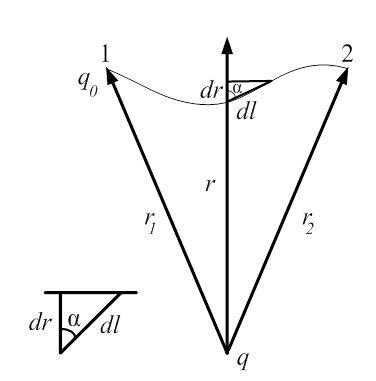 Cила F под действием, которой заряд перемещается в поле, может быть определена по закону Кулона:



Из чертежа видно, что



Подставим правые части уравнения и получим:

							работа на элементарном участке dl.
Из формулы видно, что работа по перемещению заряда в электрическом поле не зависит от траектории, а зависит от выбора начальной и конечной точек, следовательно, электрическое поле – потенциально, а электрические силы – консервативные силы.
3
Пусть единичный положительный заряд q0 перемещается в электрическом поле.

Работа по перемещению заряда: 

Известно, что напряженность электрического поля определяется по формуле 


Но q0 – единичный заряд, тогда
проекция Еi на направление перемещения.
 Чтобы найти всю работу, проинтегрируем последнее выражение:


		циркуляция вектора напряженности.




Циркуляция вектора напряженности по замкнутому контуру равна нулю.
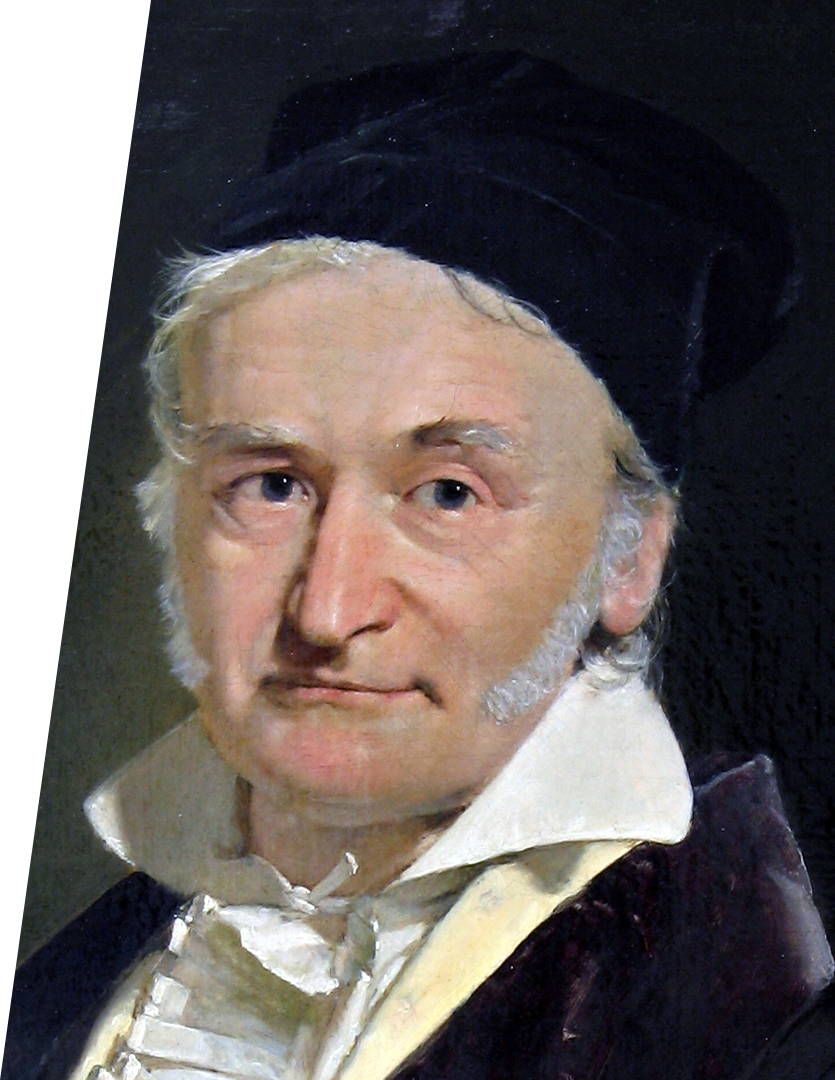 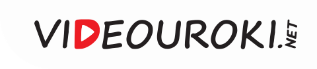 4
Эквипотенциальные поверхности
Эквипотенциальная поверхность —
воображаемая поверхность, в каждой точке которой потенциал одинаков.
Разность потенциалов между двумя любыми точками эквипотенциальной поверхности равна нулю.
Карл Гаусс
1777—1855
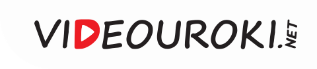 Эквипотенциальные поверхности
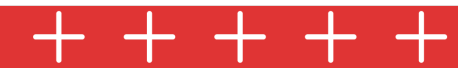 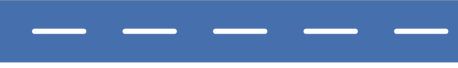 Линии напряжённости электростатического поля всегда перпендикулярны эквипотенциальным поверхностям.
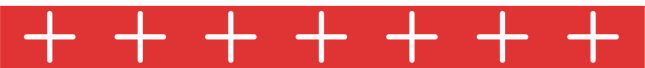 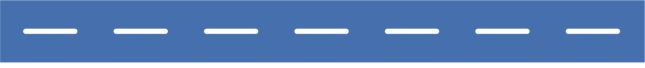 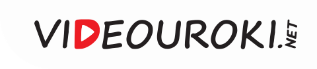 Связь между напряжением и напряжённостью
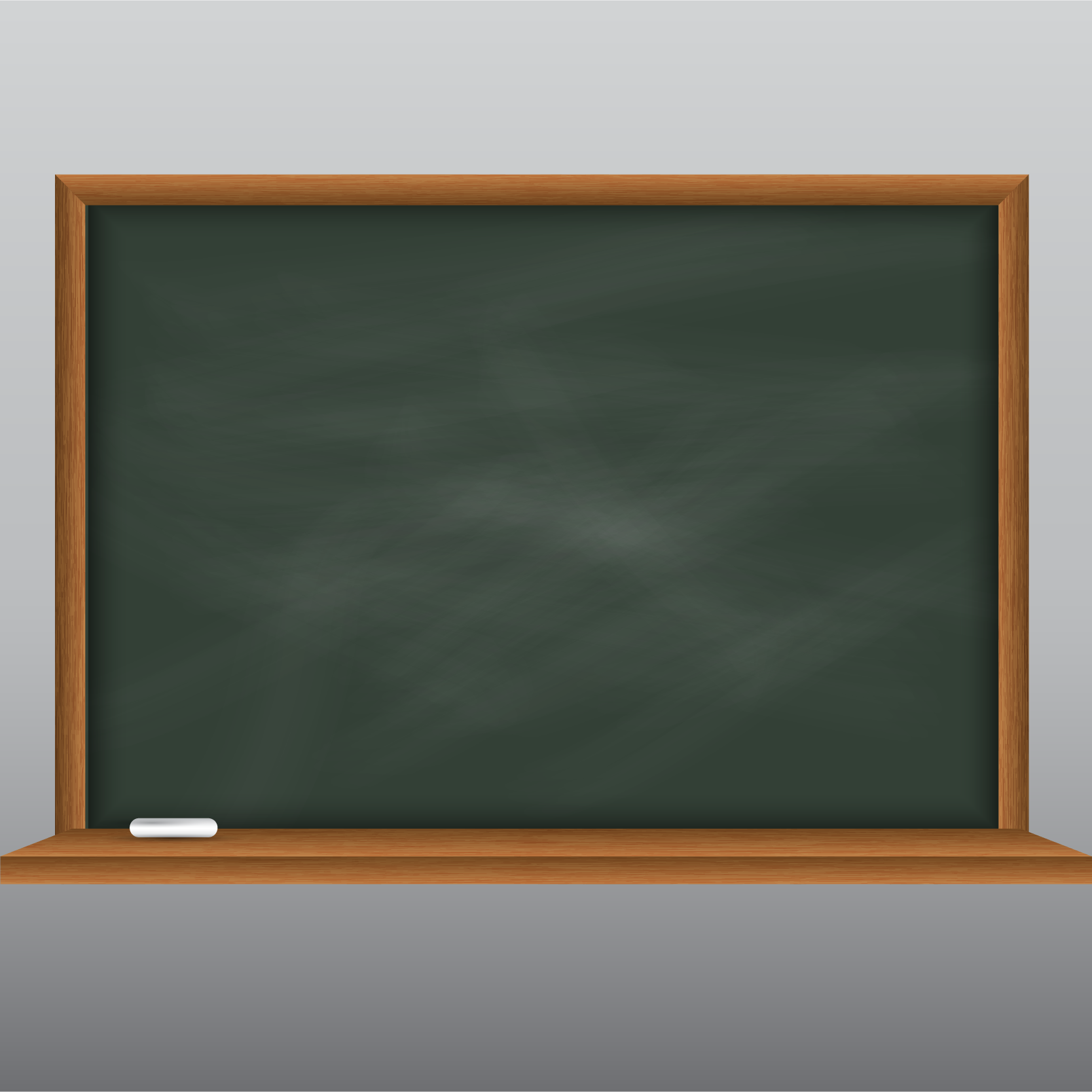 А = Fd; E = F/q0
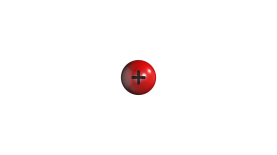 Связь между напряжённостью и разностью потенциалов ЭСП:
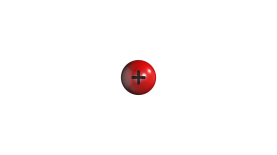